倾斜天平下的安宁
郑滕飞
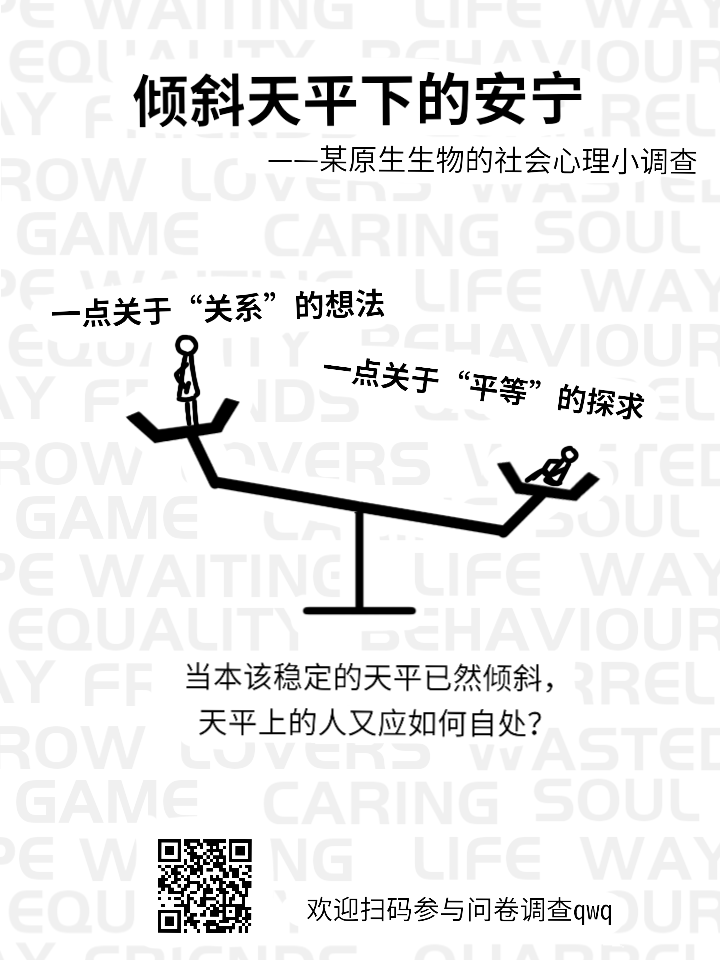 基模
个人基模
自我基模
角色基模
社会基模
基模
个人基模
自我基模
角色基模
社会基模
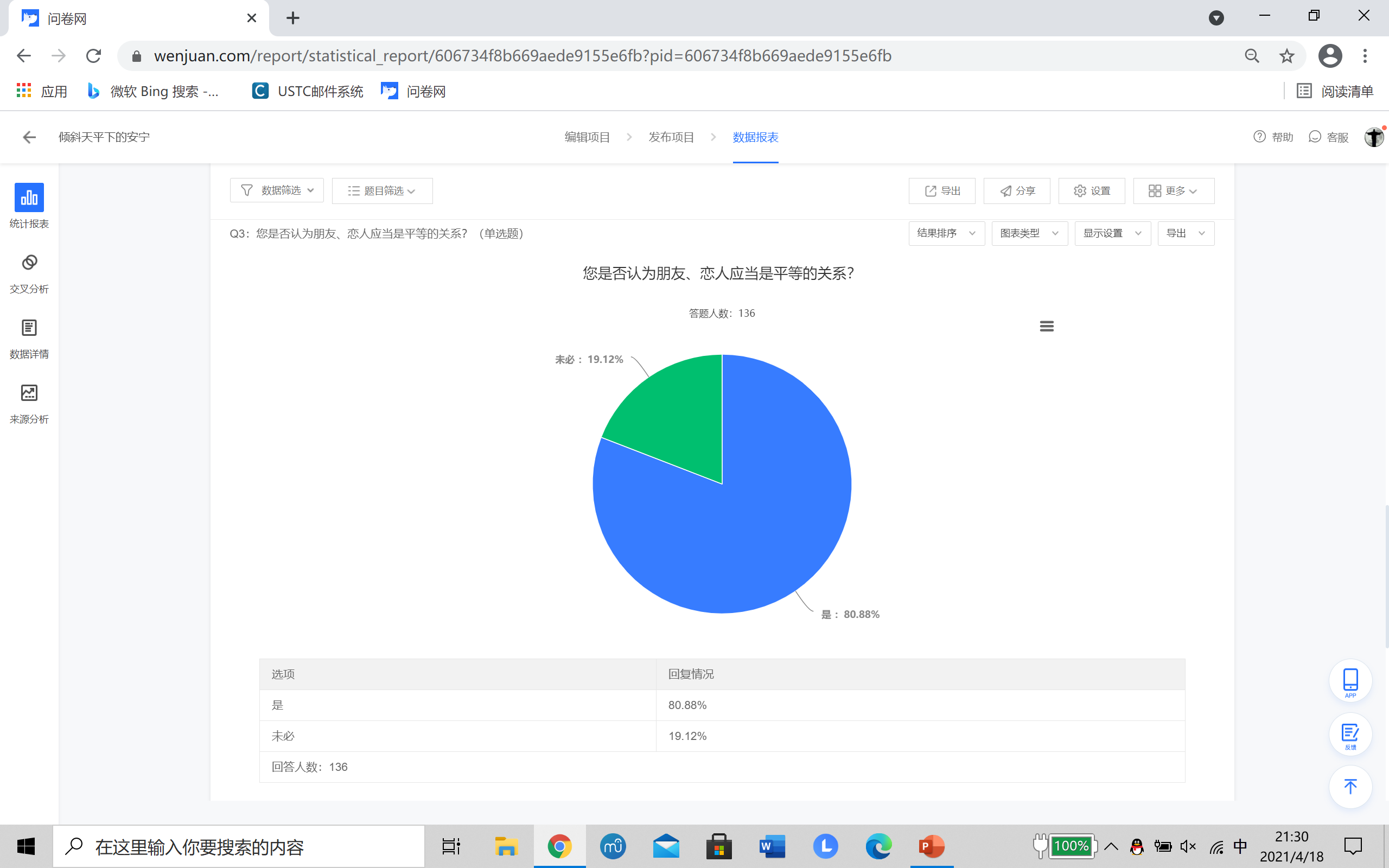 平等——
教育影响？
自我观察？
更有价值？
平等——
教育影响？
自我观察？
更有价值？

“本应如此”

需要被介入调整吗？
不必要——
苛求平等不利于发展？

“本应如此”

关系中的需求
何为“平等”？
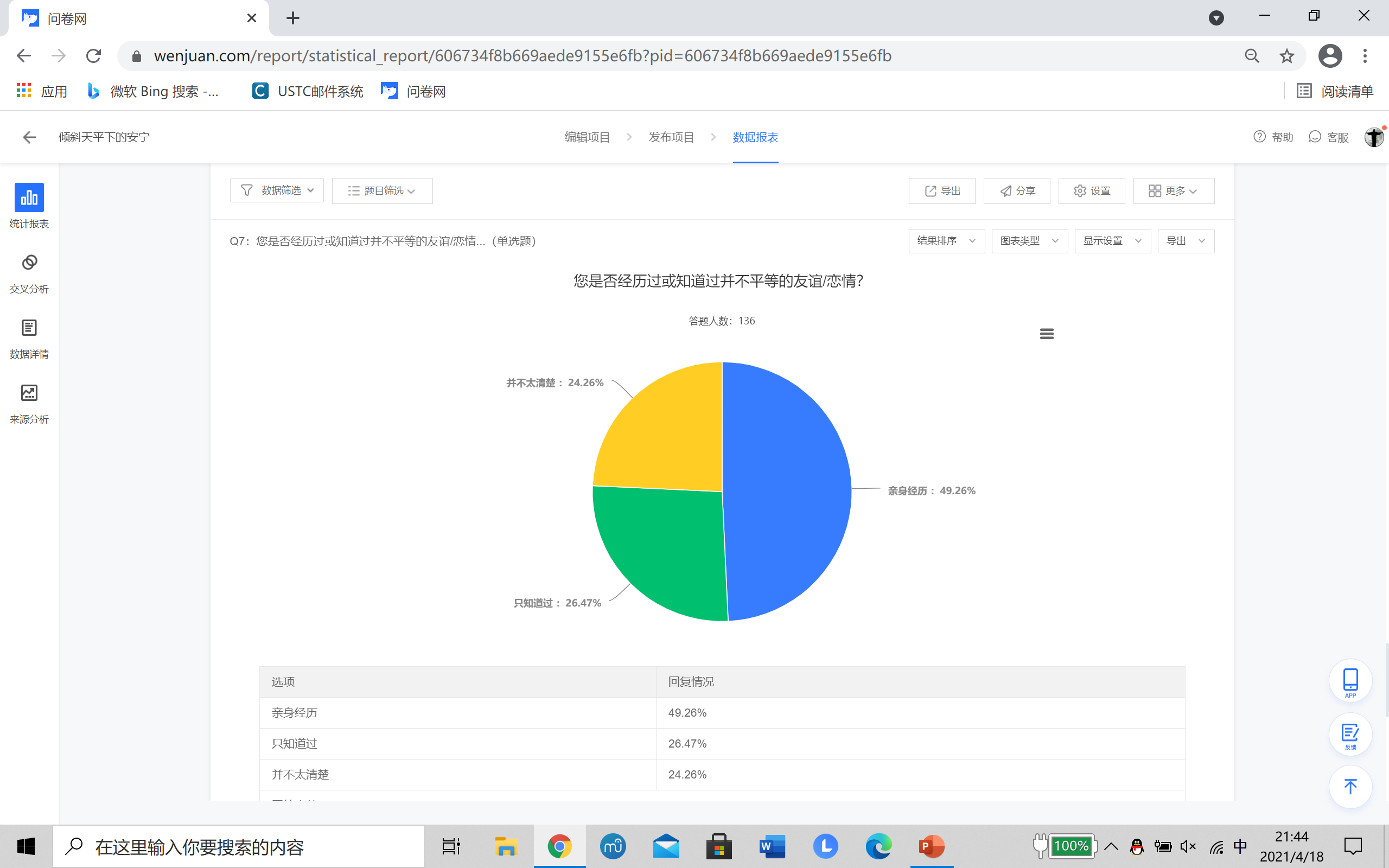 答卷误差（幸存者偏差）
可信度有限
“亲历者”组
倾斜的方向
发现的原因
采取的措施
关系的持续
“旁观者”组
知道的方式
采取的措施
关系的持续
“不知情”组
关系的持续（猜测）
3：2：5（不能：能：看具体情况）
“不知情”组
关系的持续（猜测）
3：2：5（不能：能：看具体情况）

实际：情况十分复杂
左-能
右-未能
淡蓝-其他
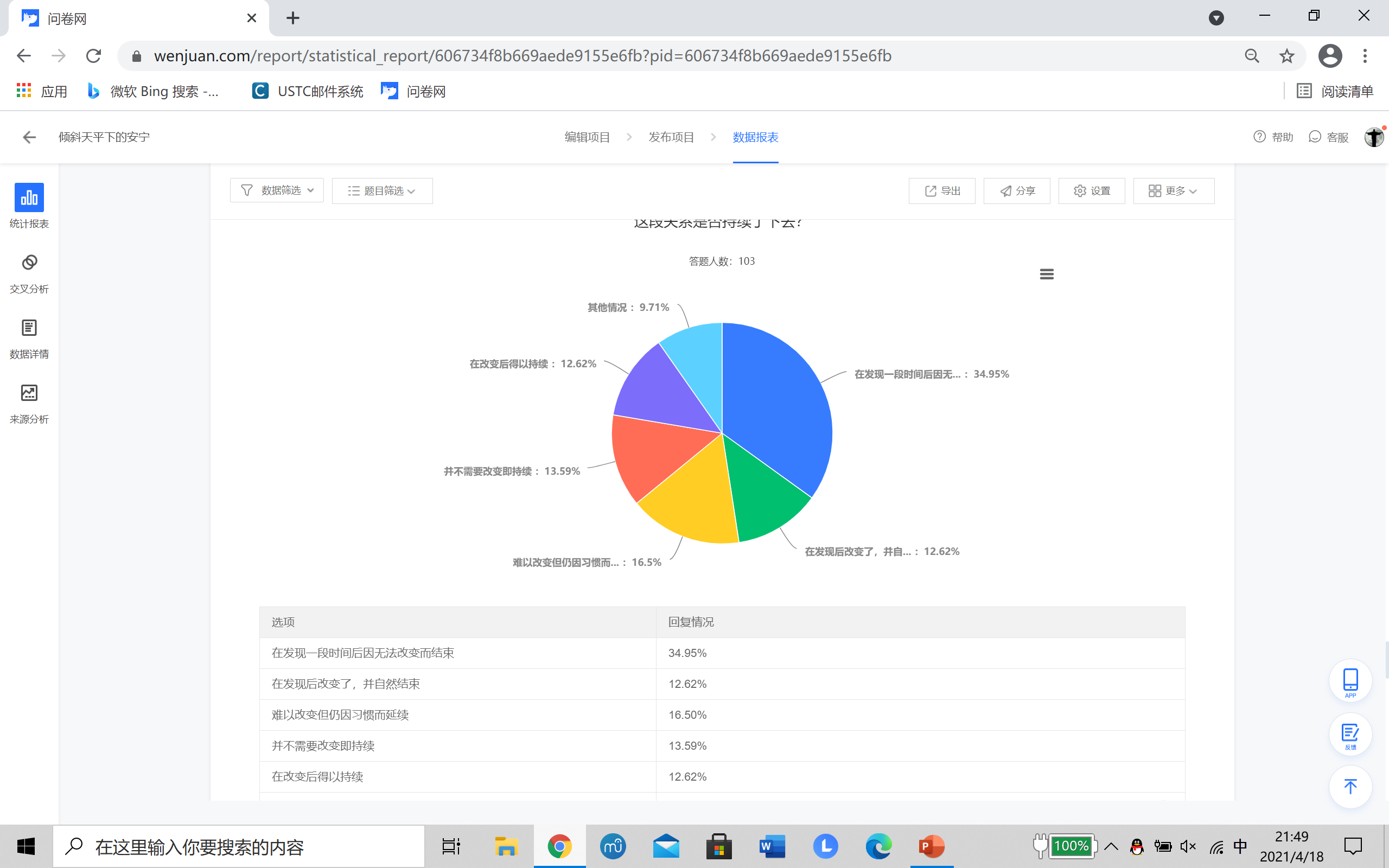 关系的影响
猜测组VS亲历组
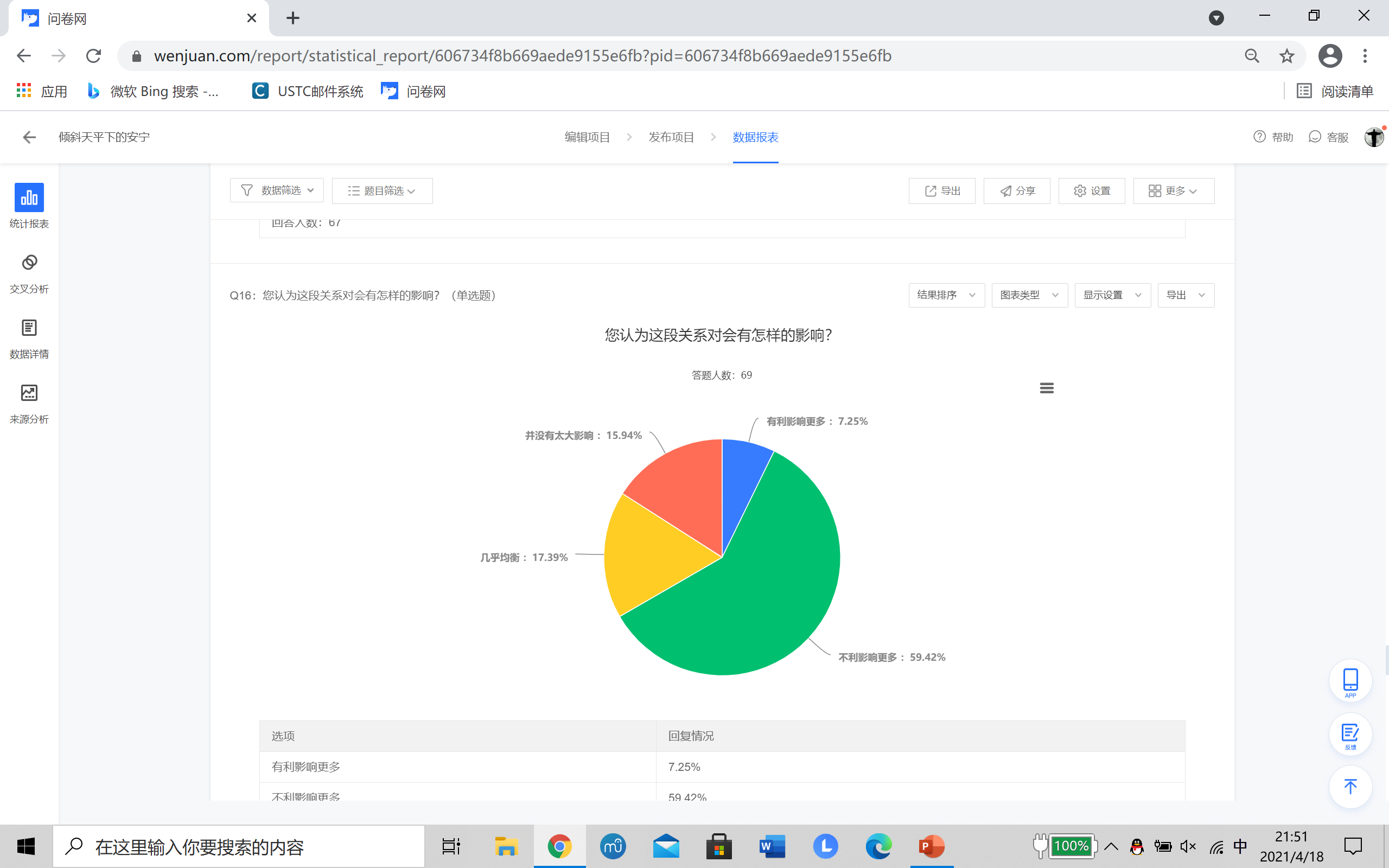 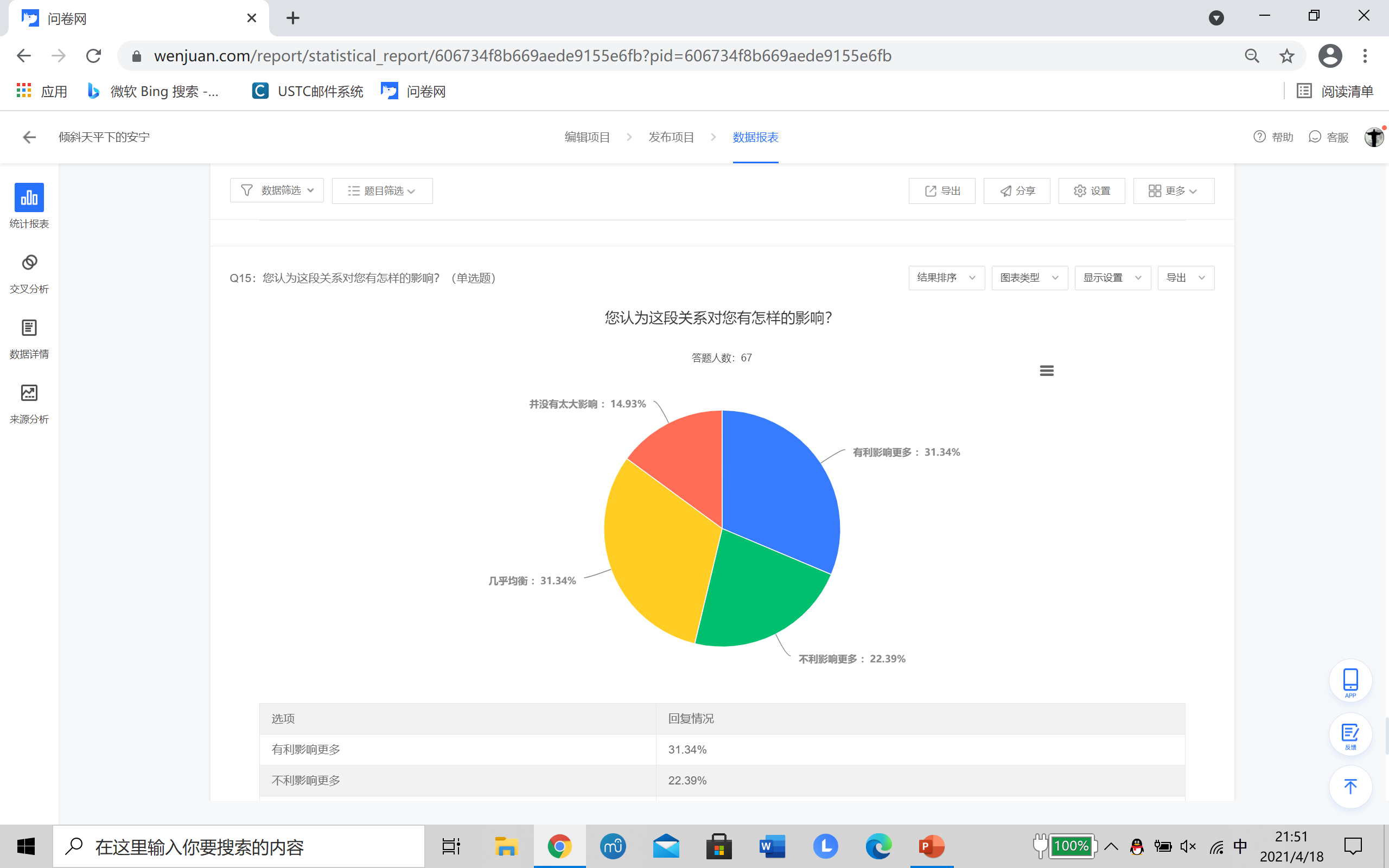 关系的影响
猜测组VS亲历组
为什么？

此处设置了填空题
可能会（再）进入吗？
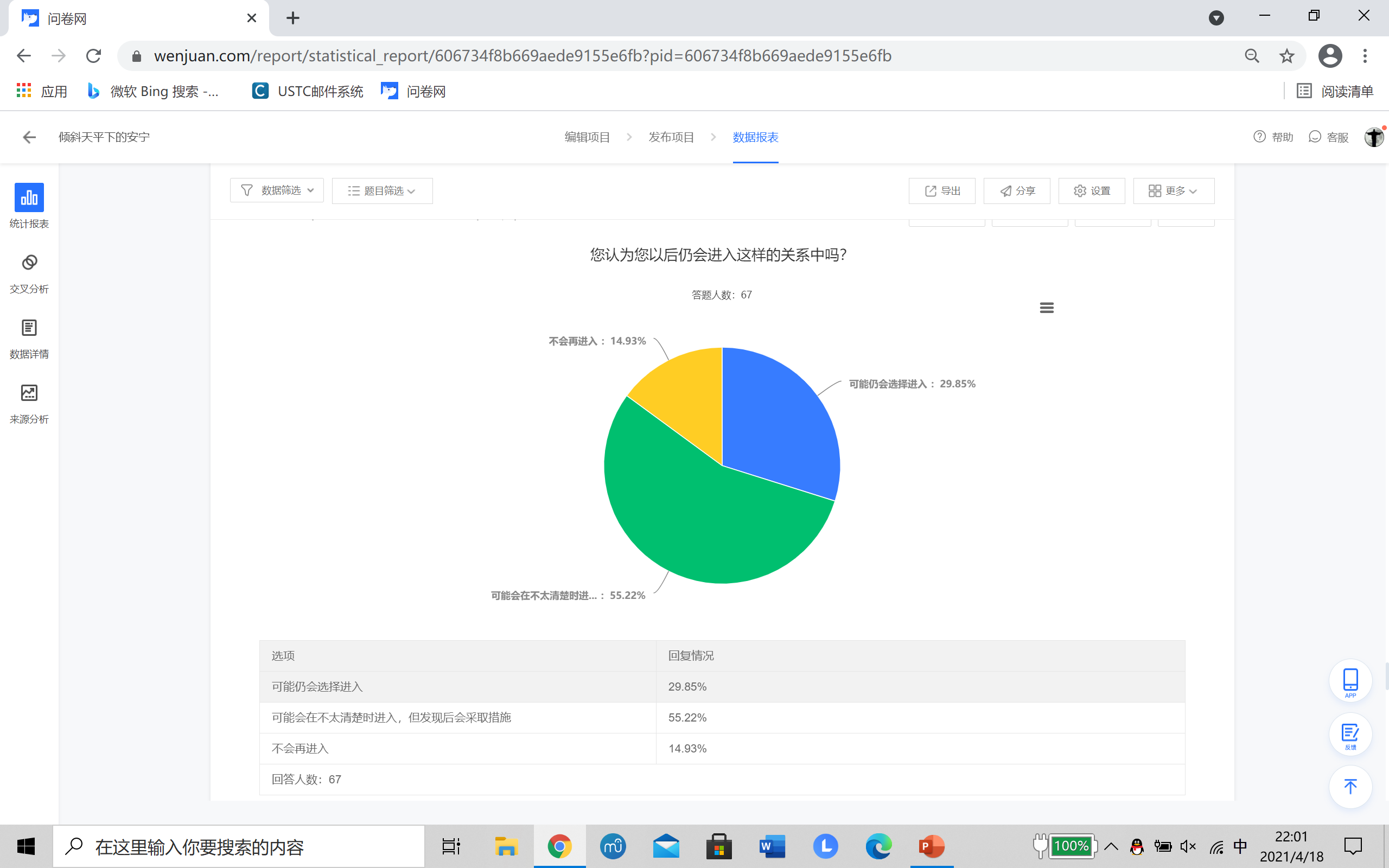 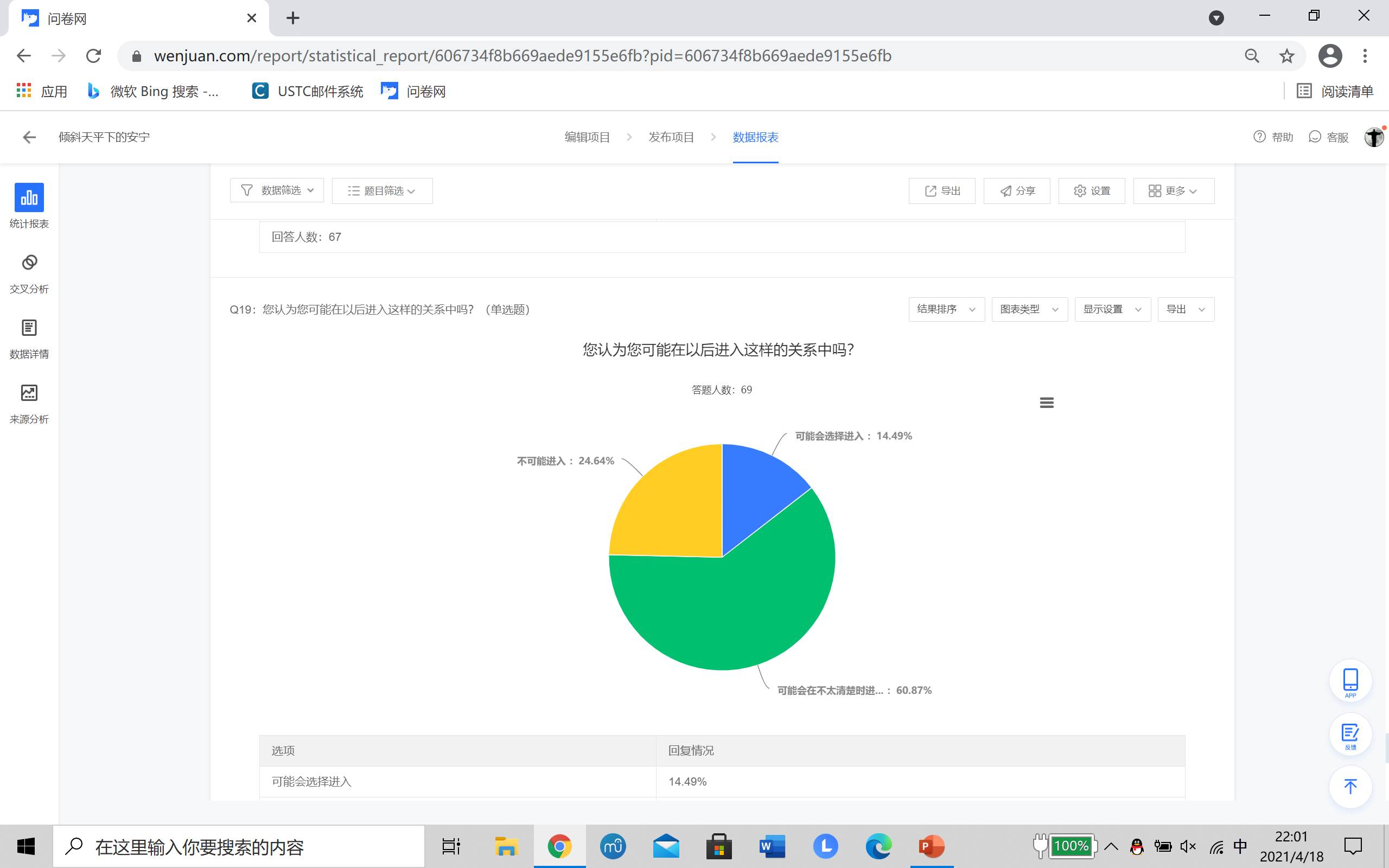 整体看法
亲历者多少？
是否容易意识到？
其他可能的看法
在一段关系中的心理需求
角色的调整 - 更“健康”的关系
Marry me a little,
Love me just enough.
Cry but not too often,
Play but not too rough,
Keep a tender distance,
So we’ll both be free.
               ——Marry Me a Little
                           From the musical Company by Stephen Sondheim
Marry me a little,
Love me just enough.
Cry but not too often,
Play but not too rough,
Keep a tender distance,
So we’ll both be free.
               ——Marry Me a Little
                           From the musical Company by Stephen Sondheim
感谢聆听！
“Free”